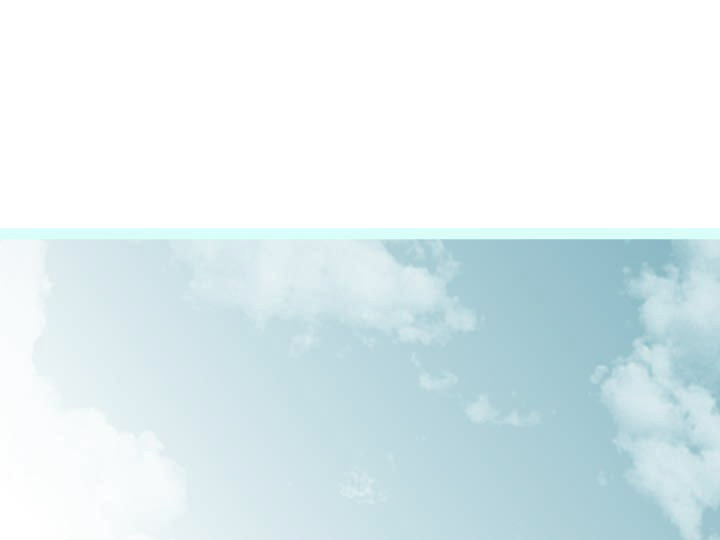 Vortices within Stratocumulus cloudIndian Ocean
01 to 07UTC 2nd December 2018

Assembled by B.Zeschke, BMTC, Australian Vlab Centre of Excellence
Location of interest 01 and 06UTC 2nd December 2018
animation courtesy JMA BOM
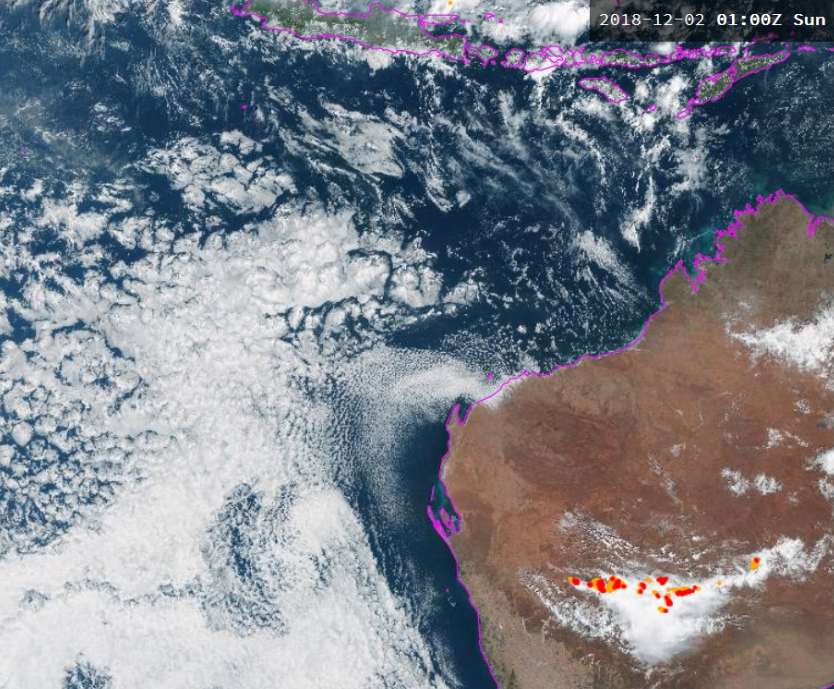 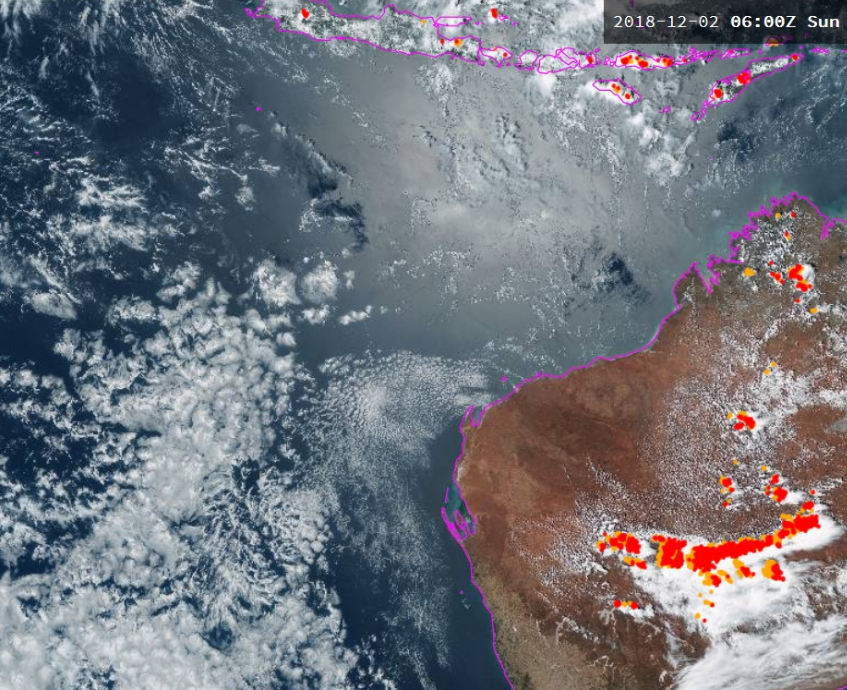 X
X
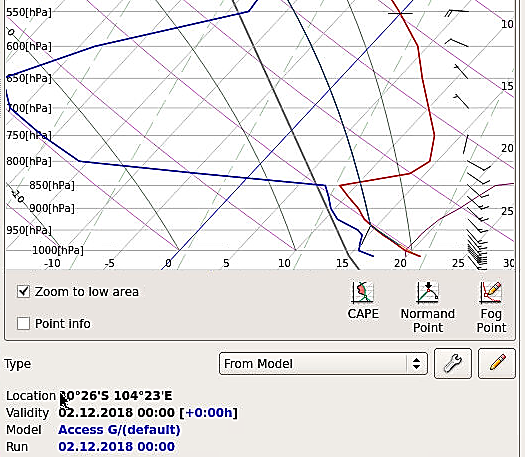 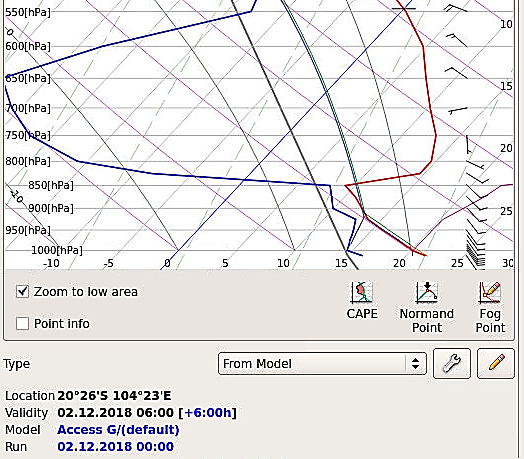 Please start the Power Point Slide Show to activate the animation
animation courtesy JMA BOM
Animation 1: Vortices in Stratocumulus cloud 01 to 07UTC 2nd December 201810 frames per second animation
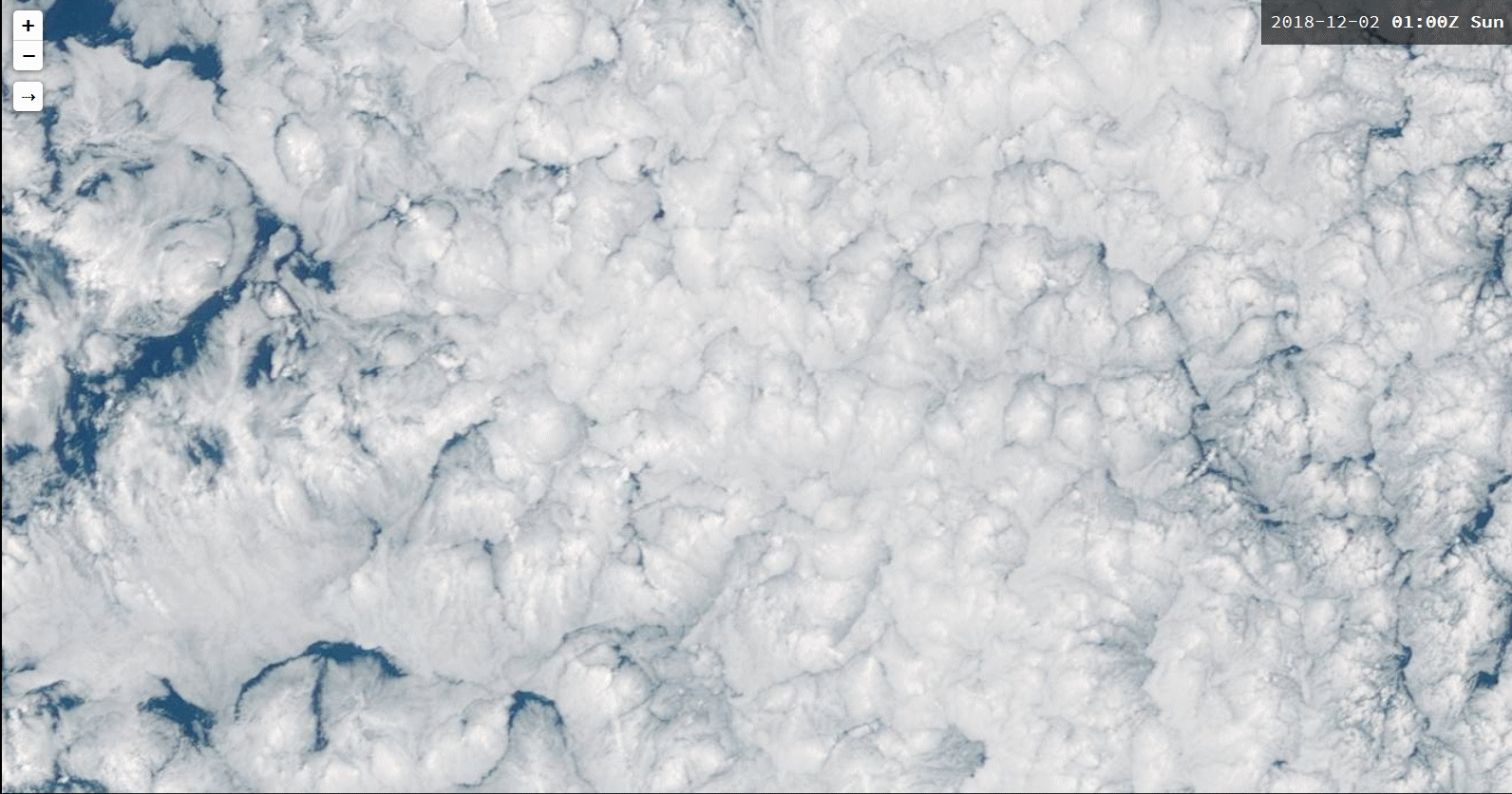